General Statistics Stat 110
Daliah Bugis
E_mail: dabugis@kau.edu.sa
Office hours: 11-12 Sunday - Tuesday - Thursday
Course Information:
Course name and number: General Statistics. STAT 110 

Course website address:
 http://stat. kau.edu.sa/Pages-stat-110-female-section.aspx
Textbook:Elementary Statistics a Step by Step Approach, 9th Edition 
by Allan Bluman, McGraw/Hill, 2009.
COURSE SYLLABUS:
Chapter 1: The Nature of Probability and Statistics
Chapter 2: Frequency Distributions and Graphs
Chapter 3: Data Description
Chapter 4: Probability and Counting Rules
Chapter 5: Discrete Probability Distributions
Chapter 6: The Normal Distribution
Chapter 10: Correlation and Regression + Chapter 13
CHAPTER 1
The Nature of Probability and Statistics
Statistics
is the science of conducting studies to collect , organize, summarize , analyze and drawing conclusions from data.
Introduction
A Variable: is characteristic or attribute that can assume different values.
Data: are the values (measurements or observations)  that the variables can assume.
Random Variable: variables whose determined by chance.
 Data set : Collection of data values .
Datum Or a data value Each value in the data set
A population: consists of all subjects (human or otherwise) that are being studied.

 A sample : is a subset of the population (is a group of subjects selected from a population)
For example :
In order to study the response times for emergency 988 calls in Jeddah. 50 calls are selected randomly over a six month period and the response times are recorded .

             Population : all calls 988.
             Sample : 50 calls .
(Variable , Data Set, Data value , Data)
B
gender	age	
	male	  20          	
	male	    25          	
	female	 30	
	male	   23          	
	female	 30
Nationality
Saudi
Yemeni
Egypt 
Jordanian 
Lebanese
A
c
D
Branches of  Statistics
Descriptive statistic
Inferential
statistic
consists of generalizing from samples to populations, performing estimations and hypothesis tests, determining relationships among variables, and making predictions.
consists of 
the collection,
 organization, 
summarization, 
and presentation of data.
For example:
the relationship between smoking and lung cancer.

 probability .
For example : 
-the average age of the student is 14 years.
-the median household income for people aged 25-34 is 35.888$.
Determine whether Descriptive or Inferential statistics were used:
The average jackpot for the top five lottery winners was $367.6 million. 
A study done by the American Academy of Neurology suggests that older people who had a high caloric diet more than doubled their risk of memory loss.
In 2011,79% of U.S. adults used the Internet.

In 2011,there were 34 deaths from the avian flu.
Descriptive
Inferential
Inferential
Descriptive
Example:
A researcher asked 80 students at KAU about their weight. As a result of this information, the average weight of students at KAU was 59kg. Which branch of statistics was used in this survey?  

Observational                  Experimental
 
Inferential                         Descriptive
Example:
"There is a relationship between IQ tests and the final score student" Which branch of statistics is 

Observational                  Experimental
 
Inferential                         Descriptive
1-2:Variables and Types of Data
Types of Variables
(Classify)
Quantitative variables
Qualitative Variables:
are numerical and can be 
ordered or ranked.

are variables that can be counted or measured.

For example: Age ,Height , Weight ,temperature …..etc
are variables that  have distinct  categories ,
according to some 
characteristic or attribute.
For example:
 Gender , Color……etc
Quantitative variables   classified into two groups
Discrete Variables
Continuous Variables
assume an infinite number of values between any two 
specific values . They are obtained measuring , they often Include fractions  and decimals
For example: 
Temperature , Height 
Weight  Time …..etc
assume values that can be counted .

For example:
 Number of children in a family ,
Number of student in classroom,
 Number of DVDs rented 
each day ……etc
Measurement Scales
Quantitative
Qualitative
Interval
Ratio
Nominal
Ordinal
Measurement Scale of Qualitative
Nominal level
Ordinal level:
classifies data into mutually exclusive , (nonover lapping) categories in which no order or ranking can be imposed on the data.
For example:
 Eye color ,Gender ,
Political party, blood types …etc
classifies data into categories can be ranked .
For example: 
Grade of course (A,B,C) ,
 Size( S,M,L)
Rating scale (Poor ,Good ,Excellent )
Ranking of tennis players …etc
Measurement Scale of Quantitative
Interval
 level
Ratio
 level
ranks data and precise differences between units of measure do exist ,however there is no meaningful zero.
For example:
 Temperature ,
possesses all the characteristics of interval
 and there exist a true zero.
For example: 
Height , Weight, Time, 
Salary , Age  …etc
Example:
1- Blood Type ,an example of which type of data?
Qualitative            Ordinal
Continuous              Discrete

2- Area of ​​the Kingdom of Saudi Arabia, is an example of which type of data?
Discrete            Qualitative
Nominal           Continuous
Example:
If you classified the fruit in a basket as apple, orange and banana , this would be an example of which level of measurement?
Ordinal                             Ratio
Nominal                             Interval
Example
Which of the following represents ordinal  level of  measurement?
Rating scale                  IQ score
Age                                 Marital status


Which one of the following variables is Qualitative?
Amount of fat in a piece of cheese
Salary of college professors 
Favorite TV program
Age of a person
1-3
Data collection and sampling techniques
Data collection
Studies
Survey
Telephone surveys
Mailed questionnaire surveys
Personal interview
1-Random Sampling :
A random sample is a sample in which all members of the population have an equal chance of being selected.


Are selected by using chance methods or random numbers.
For example: Select random sample of 15 subjects out of   85 subjects, each subject numbered from 1 to 85
2-Systematic Sampling
Are obtained by numbering each value in the population and then selecting the kth value.

is a sample obtained by selecting every kth  member of the population where K is counting number. 

K=N/n
 n is the sample size, and N is the population size.
Decide on Sample Size: n 

• Divide Frame of N individuals into Groups of k Individuals: k=N/n 

• Randomly Select One Individual from the 1st Group
 
• Select Every kth Individual Thereafter
First Group
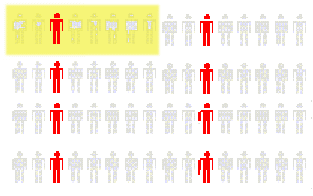 N = 64 
n = 8 
k =64/8= 8
3-Stratified samples
is a sample obtained by dividing the population into subgroups or (strata ) according to some characteristic relevant to the study. Then subjects are selected from each subgroup. 


 For example: A researcher select a random sample from each gender to check their blood pressure.
4-Cluster samples
is obtained by dividing the population into sections or clusters and then selecting one or more clusters and using all members in the cluster(s) as the members of the sample

For example : In a large school district ,all teachers from two building are interviewed to determine whether they believe the students have less homework to do now than in previous years.
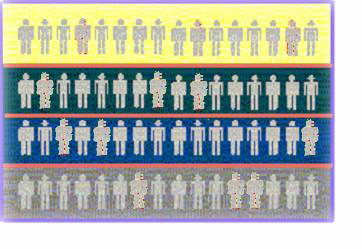 Population divided into  4 clusters Randomly
Randomly selected 2 clusters
Summary of sampling techniques
Random : random number generator.
Systematic :every kth subject.
Stratified :divide population into group called “strata”.
Cluster :use intact groups.
Convenient : a researcher uses subjects that are convenient.
		Exp.: (a researcher  in the mall…..).
* Exercises:
1- A researcher wanted to do a study about doctor’s income in Jeddah. He divided hospitals into two sectors (private and public) then he took a sample from each sector.
Exercises:
2- A researcher wanted to know doctors opinion about herbal therapy in Jeddah. For this study, he choose randomly 3 hospitals out of 20 hospitals in Jeddah, and all doctors in the 3 hospital were asked.
What  type of sampling  if employees  is divided into Education classes and a sample is chosen from each class to be  surveyed?

Researcher select 10 devices from different labs to be tested , What  type of sampling in that example ?


Every seventh customer entering a shopping mall is asked to select her or his favorite store. What  type of sampling methods has been used in that example ?
1-4
Observational and Experimental Studies
1-4: Observational and Experimental Studies
1- Observational Study: The researcher merely observes what is happening or what has happened in the past and tries to draw conclusions based on these observations.

For example:” if a researcher records how many students are wearing the Abaya in the Science building over a period of time “.
1-4: Observational and Experimental Studies
2- Experimental Studies: the researcher manipulates one of the variables and tries to determine how the manipulation influences other variables.
For example:  patients were randomly assigned into 2 groups. The first one was given drug A and other was given drug B to determine if the drug has an effect patient’s blood pressure .
quasi-experimental study.
In a true experimental study, the subjects should be assigned to groups randomly. If this is not possible and a researcher uses intact groups, then he is performing  a quasi-experimental study.
1-4: Observational and Experimental Studies
In the sit up study , there are two group:

1- Treatment group: was a group that received the special instruction .

2- Control group: didn't receive the special instruction .
Example:
Subject were randomly assigned to two groups, and one group was given drug A and the other group drug B .After 6 months, the mean of blood pressure for each group wear compared.
This is an example of what type of study?
Outcomes study
Independent study
Observational study
Experimental study
Example:
"If researcher observes and counts the number of cars in parking ". What type of study was this?
Independent study
Experimental study
Observational study 
Quasi-experimental study
Any Experiment  has 2 Variables
Dependent Variable
 or 
Outcome Variable
Independent Variable
 or
 Explanatory Variable
(or input) variable is the one that is being manipulated by the researcher.
is the resultant variable
1-4: Observational and Experimental Studies
Statistical studies usually include one or more independent variables and one dependent variable.
For example
A confounding variable is the variable that influences the dependent or outcome variable but was not be separated from the independent variable. 
( variable that influence  with other variable) 

For  Example :
subjects on exercise program may improve their diet unbeknownst to the researcher and perhaps that improve their health in other ways not due to exercise alone. Then diet becomes a confounding variable.
Example:
Subject were randomly assigned to two groups, and one group was given drug A and the other group drug B .After 6 months, the mean of blood pressure for each group wear compared.
1-What is the dependent variable in the study?
2-What is the independent variable in the study?
6 month
Number of groups
Type of drug 
Blood pressure
1-5: Uses and Misuses of statistics
1- Suspect sample:
2- Ambiguous Averages
3- changing Subject 
4-Detached Statistic
5-Implied connection
6-Misleading Graphs
Faulty Survey Question
1- Suspect sample:
       -small samples
       -convenience sample
       - volunteer sample
For example:” if 4 doctors were surveyed from 100 doctors”.

2- Ambiguous Averages: measures that are loosely called averages are the mean, median, mode and midrange. People who know this can without lying , select one of them to support their position .
3- changing Subject : can occur when different values are used to represent the same data.
For example: if one political candidate say “ I will increase salaries a mere 3%”
 And another one say “I will increase salaries a whapping 6,000,000 $” And 3% =6,000,000


4-Detached Statistic: it is the one in which no comparison is made.
 For example, one may say that “Our cookies has one-third fewer calories” Here, fewer than what?
5-Implied connection : Usage of words such as may, suggest or some that imply connections but there is no guarantee
For example:
	” Eating fish may help to reduce your cholesterol”.
	“studies suggest that using our machine will reduce your weight”
	“ Taking calcium will lower blood pressure in some people”
6-Misleading Graphs: if graphs are drawn inappropriately, they can misrepresent the data and lead to false conclusions.


7- Faulty Survey Question : should be sure that the questions are properly written since the way questions are phrased can influence the way people answer them .
For example:
What is your opinion about WHO Organization?